Figure 1. Eight event-related fMRI studies of error processing were selected in order to be part of the ...
Cereb Cortex, Volume 14, Issue 9, September 2004, Pages 986–994, https://doi.org/10.1093/cercor/bhh059
The content of this slide may be subject to copyright: please see the slide notes for details.
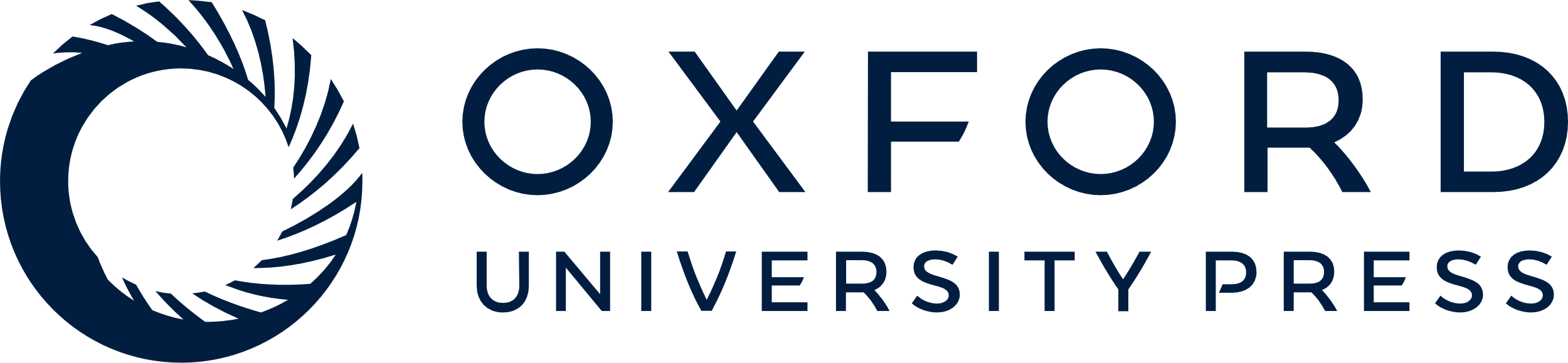 [Speaker Notes: Figure 1. Eight event-related fMRI studies of error processing were selected in order to be part of the review. Foci of activation were projected onto the midline for ease of viewing. Yellow (Kiehl et al., 2000); pink (Menon et al., 2001); orange (Garavan et al., 2002); green (Braver et al., 2001); purple (Carter et al., 1998); red (Garavan et al., 2004); blue (Ullsperger and von Cramon, 2001); light blue (Ullsperger and von Cramon, 2003). The white point represents the average focus of error activations.


Unless provided in the caption above, the following copyright applies to the content of this slide:]